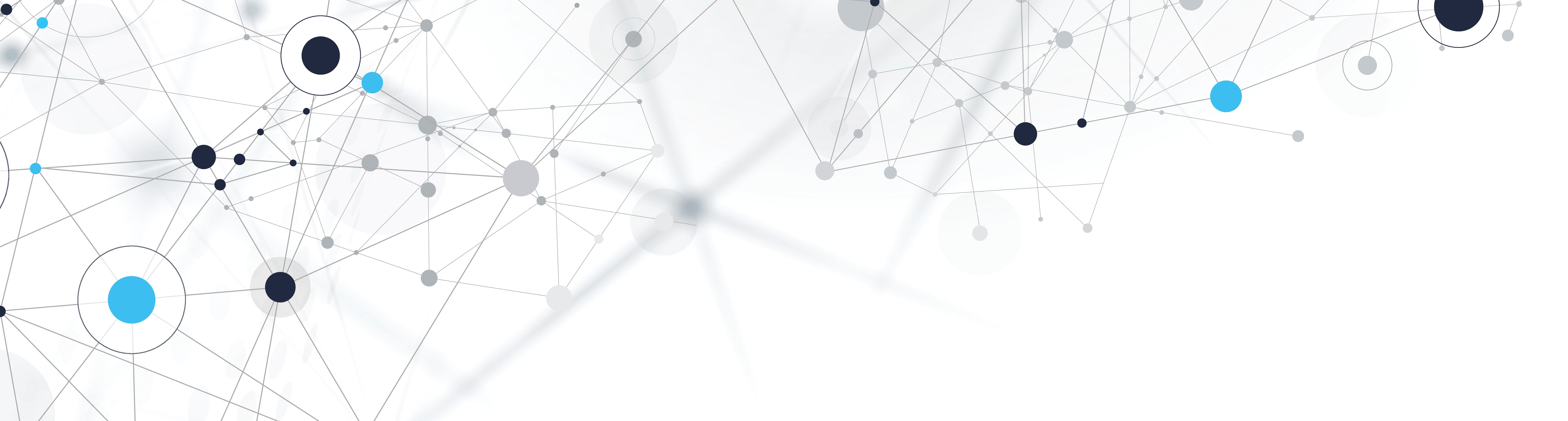 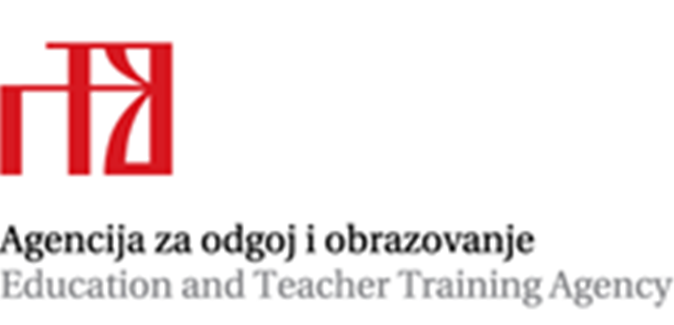 Provedba programa socijalno-emocionalnog učenja u vrijeme pandemije
Alma Rovis Brandić, mag. paed. soc.
Viša savjetnica u Agenciji za odgoj i obrazovanje
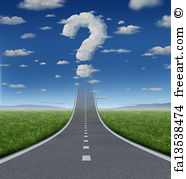 Što djeca trebaju za svoju budućnost?
[Speaker Notes: Razmislite pa porazgovarajte sa susjedom o tome što djeca trebaju za svoju budućnost 
Nakon što iznesu zaključke – što s učenicima koji nemaju stabilne obitelji, kvalitetnu školu…? Zato je ovaj program važan. 

Može se koristiti vještine za 21. stoljeće - s interneta (ključne kompetencije, HKO, EU: 
kom. na materinjem jeziku, 
kom na stranom jeziku
Matematička pismenost
Digitalna kompetencija
Učiti kako učiti
Građanska kompetencija i socijalne vještine
Poduzetništvo
Kulturna osviještenost i izražavanje



Slučajevi – kako bih ja reagirao (učenik) – učenje na tuđim iskustvima – zamišljanje da se mi nalazimo u toj situaciji 
Izgradnja odnosa s učenicima i roditeljima.
Doprinos zajednici - aktivni]
Nova generacija
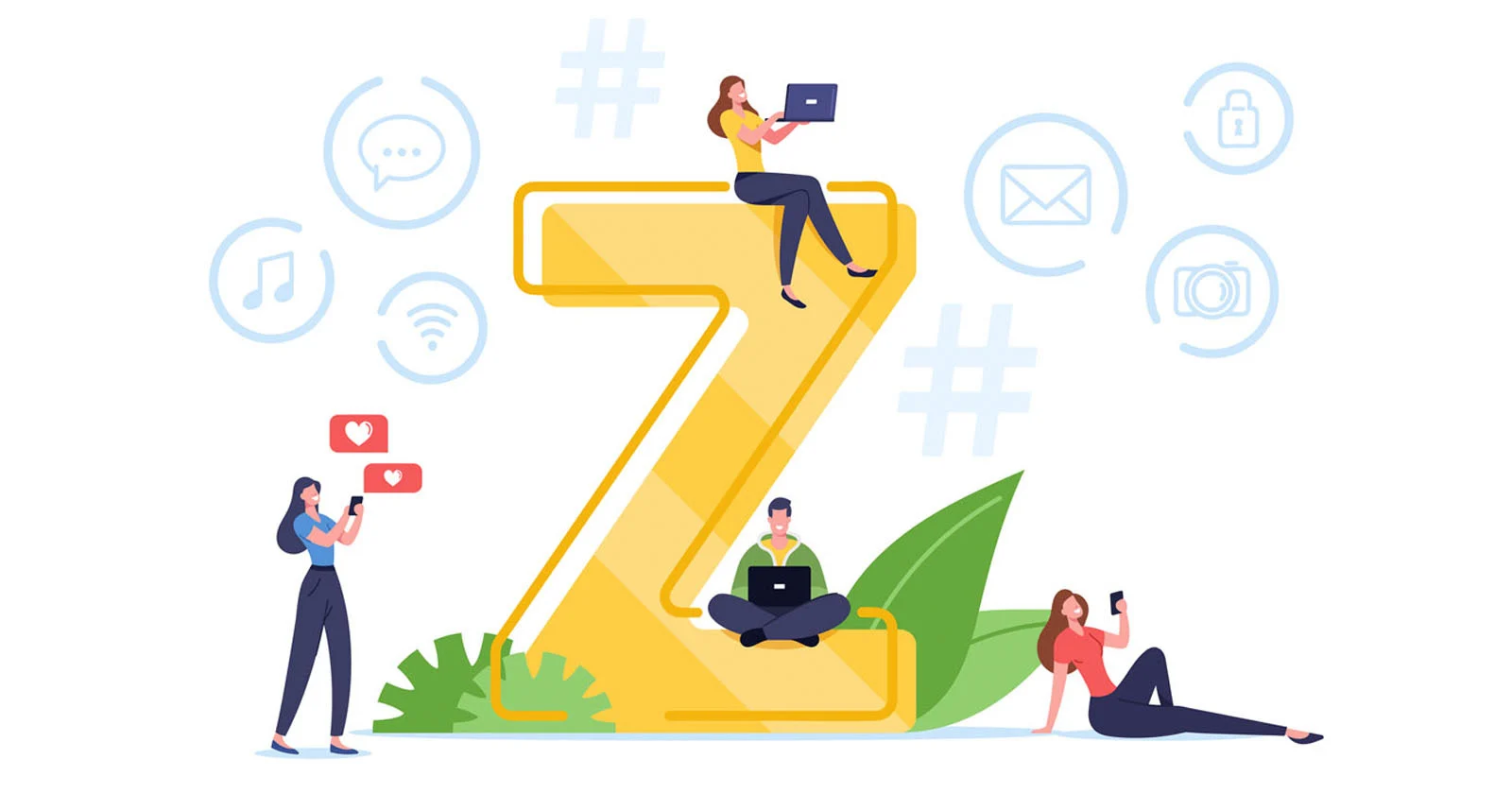 Što želimo spriječiti kod SVIH naših učenika?
Školska preventivna strategija /Školski preventivni program
MENTALNO ZDRAVLJE
DOBRO RAZVIJENE SOCIJALNO-EMOCIONALNE VJEŠTINE
POZITIVAN RAST I RAZVOJ
ŠKOLSKI USPJEH
Neki od Preventivnih programa koje implementira azoo
RESCUR: na valovima otpornosti
Socijalnopedagoški mozaik - Razvoj modela potpore učenicima s problemima u ponašanju
Razvoj pozitivne slike o sebi
EMICA – razvoj emocionalnih vještina putem igrica 
Ja navijam za sport, prevencija nasilja u sportu
LQ Vještine za adolescenciju
Područja na koja su usmjereni preventivni  programi
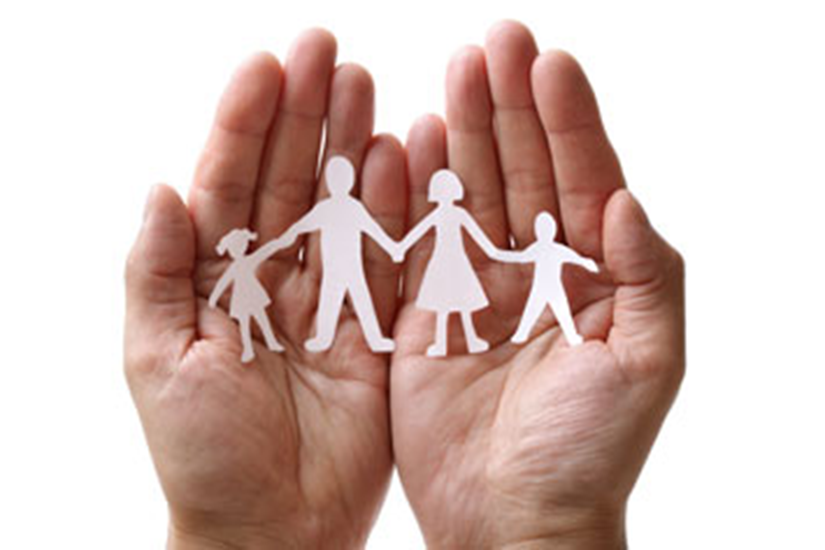 Temeljne životne vještine
Oblikovanje karaktera
Prevencija problema u ponašanju, uključujući 
 nasilje i ovisnosti
Društveno korisno učenje
Kompatibilani su sa svim nacionalnim dokumentima
[Speaker Notes: 1. ŽV (SEL)
2. Razvoj osobnosti
3. Spreč neprihvatljivih ponašanja, uključujući nasilje i droge
 4. Korist za samog učenika i za okolinu. Možemo reći i društveno korisni projekti . Preporuča se naučeno primjenjivati i kroz male projekte, naravno, uz prilagodbu razrednom odjelu

Globalni moto im je „mi služimo]
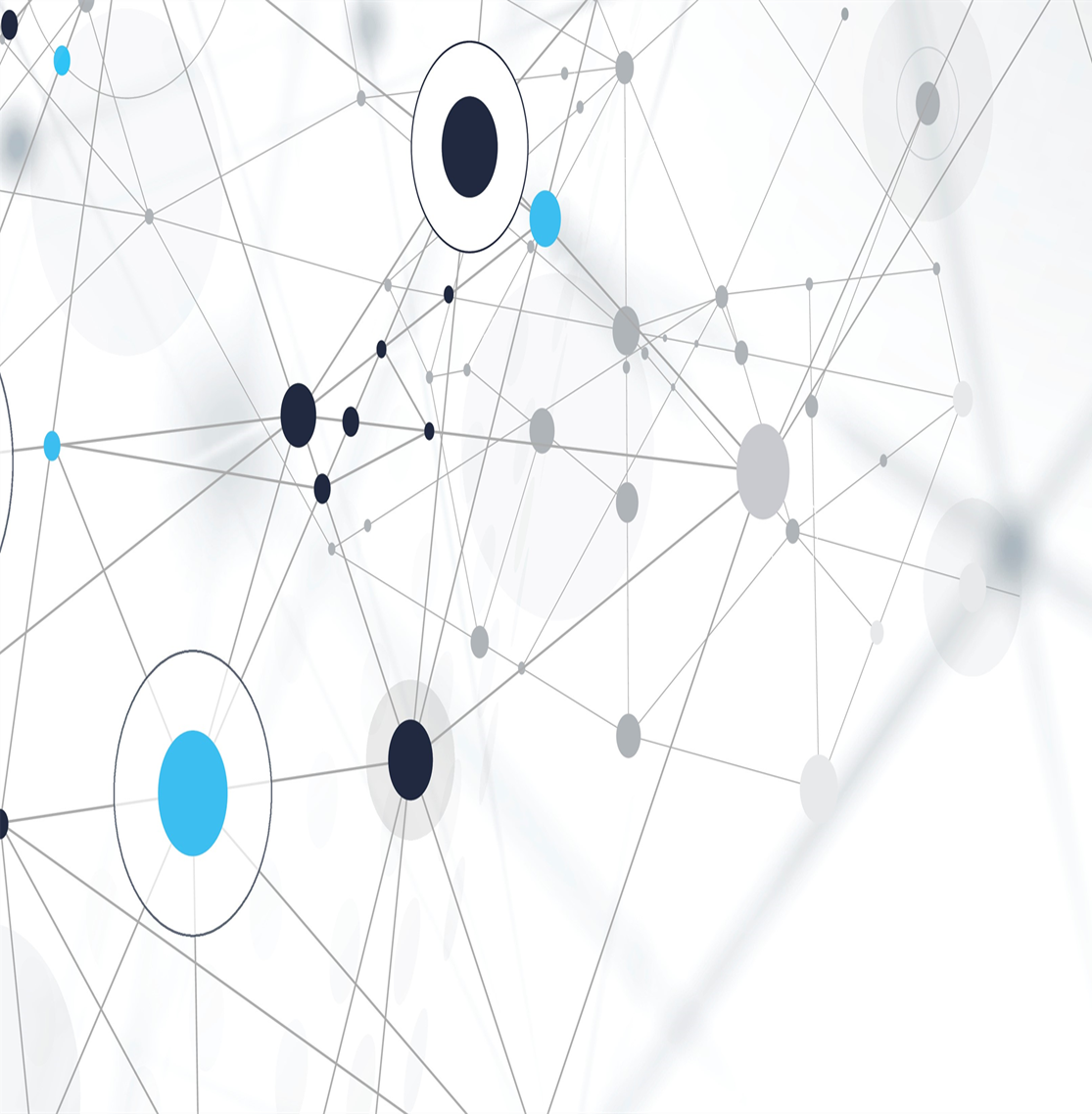 Sadržaji programa predviđaju korištenje interaktivnih metoda, grupni rad, rasprave, igranje uloga i samorefleksiju.
Od ožujka 2020 – online platforme (Teams, Google Classroom, Yammer…)
Je li moguće razvijati socijalno-emocionalne vještine na daljinu?
Kako nastaviti implementaciju u online okruženju i istovremeno postići ciljeve i ishode učenja programa?
Prilagodba lekcija za online učenje u skladu s ishodima učenja
Što nas je motiviralo da ne odustajemo?
Pojačana potreba i značaj razvoja socijalno-emocionalnih vještina u očuvanju mentalnog zdravlja u novonastalim uvjetima .

Neke teme navedenih programa pružaju učenicima vještine suočavanja u kriznim vremenima, pomažu im da razumiju i prihvate situaciju zatvaranja i učinke fizičke izolacije.

Važan dio našeg rada  je podrška akademskom napretku,  ali i općoj dobrobiti naših učenika. 

Odgovori na zabrinutost učenika u vezi s  pandemiijom, osiguravanje odgovora primjerenih dobi i „biti tu” za učenike.
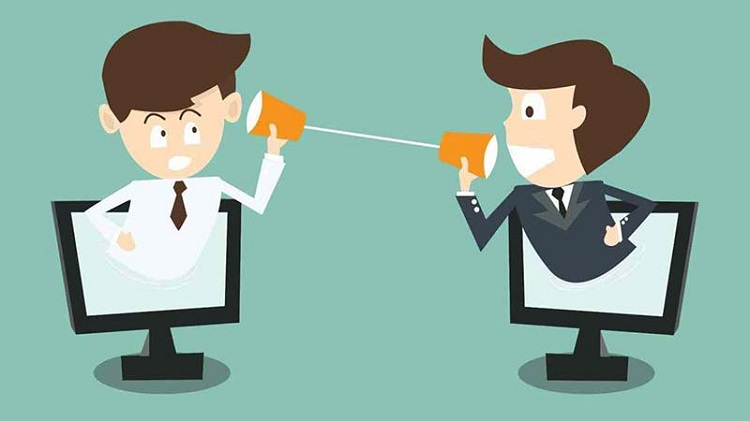 Prilagodba
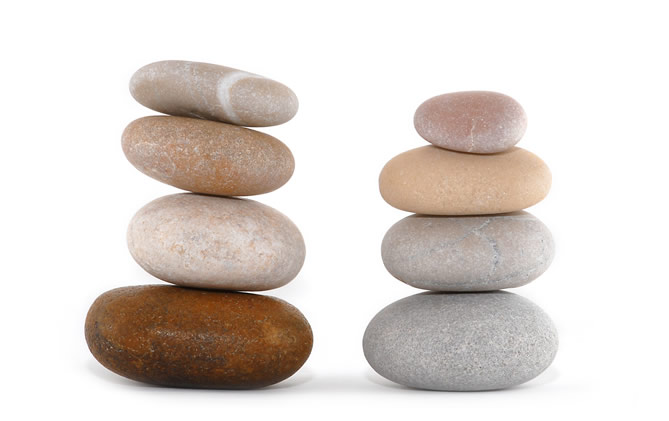 Online lekcija (u stvarnom vremenu) prema pravilu 
      10:2 => 10 minuta učitelj, 2 minute učenici daju povratne informacije
Briga o vremenskom okviru
Postavljanje pravila komunikacije u online učionicama
Komunikacija putem odjeljka za komentare ili chata
Izrada i prilagodba lekcija
Pregledavanje odgovora
KORIŠTENI alati
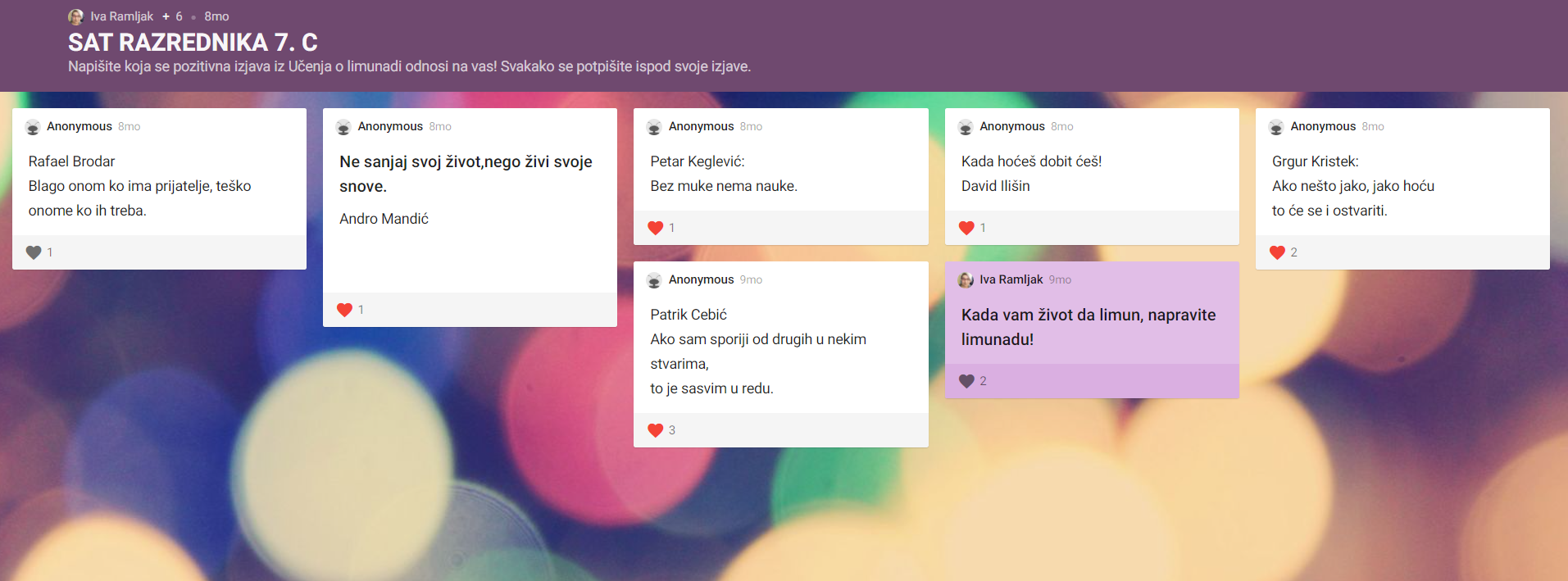 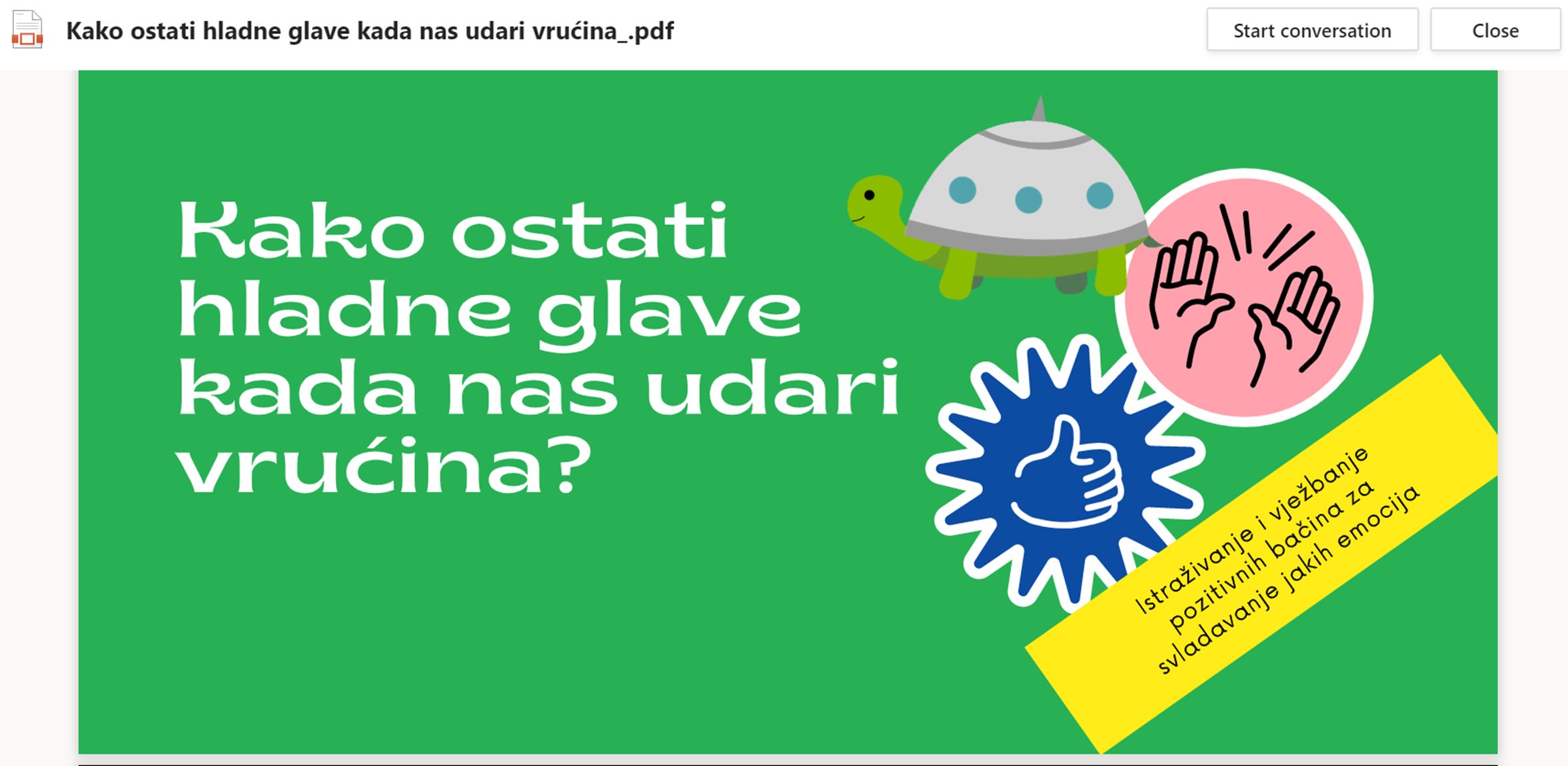 Primjer lekcije
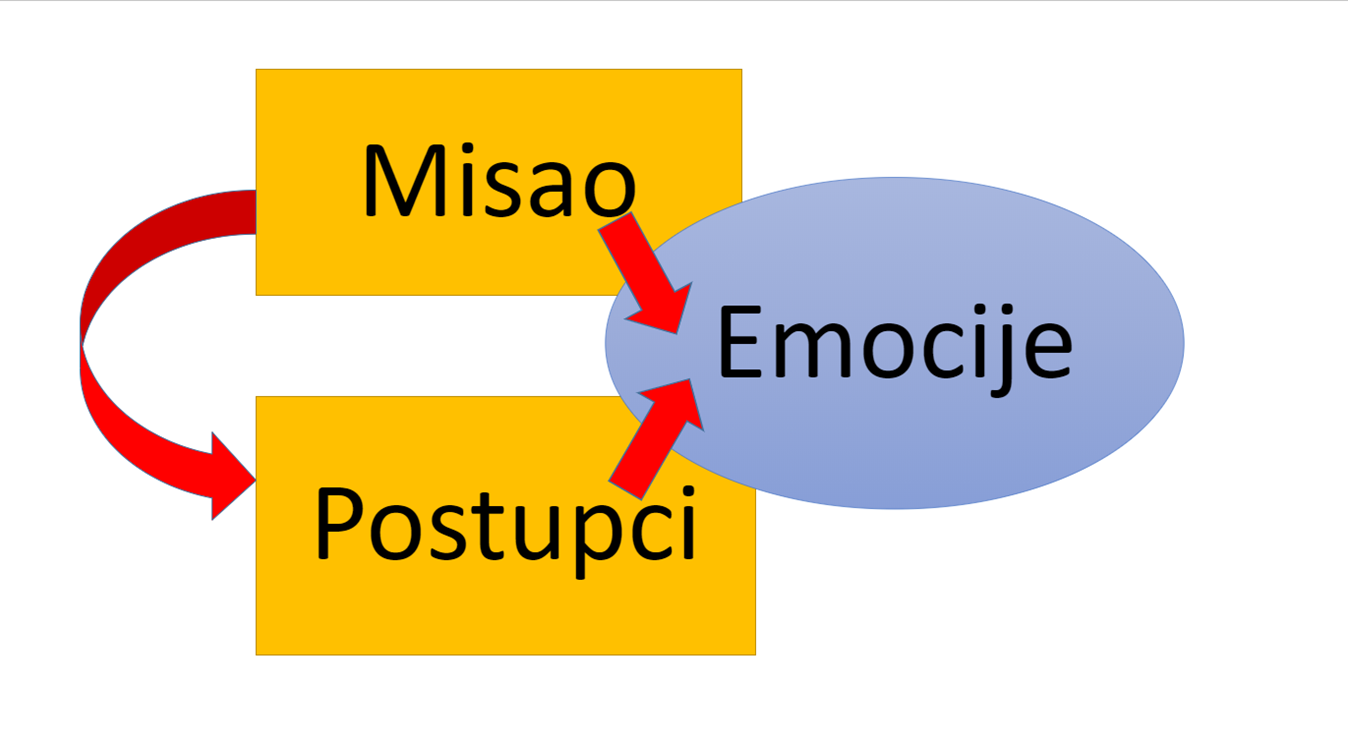 Lakša komunikacijom s drugim provoditeljima pojedinog programa
Razmjena materijala 
Dijeljenje važnih informacija
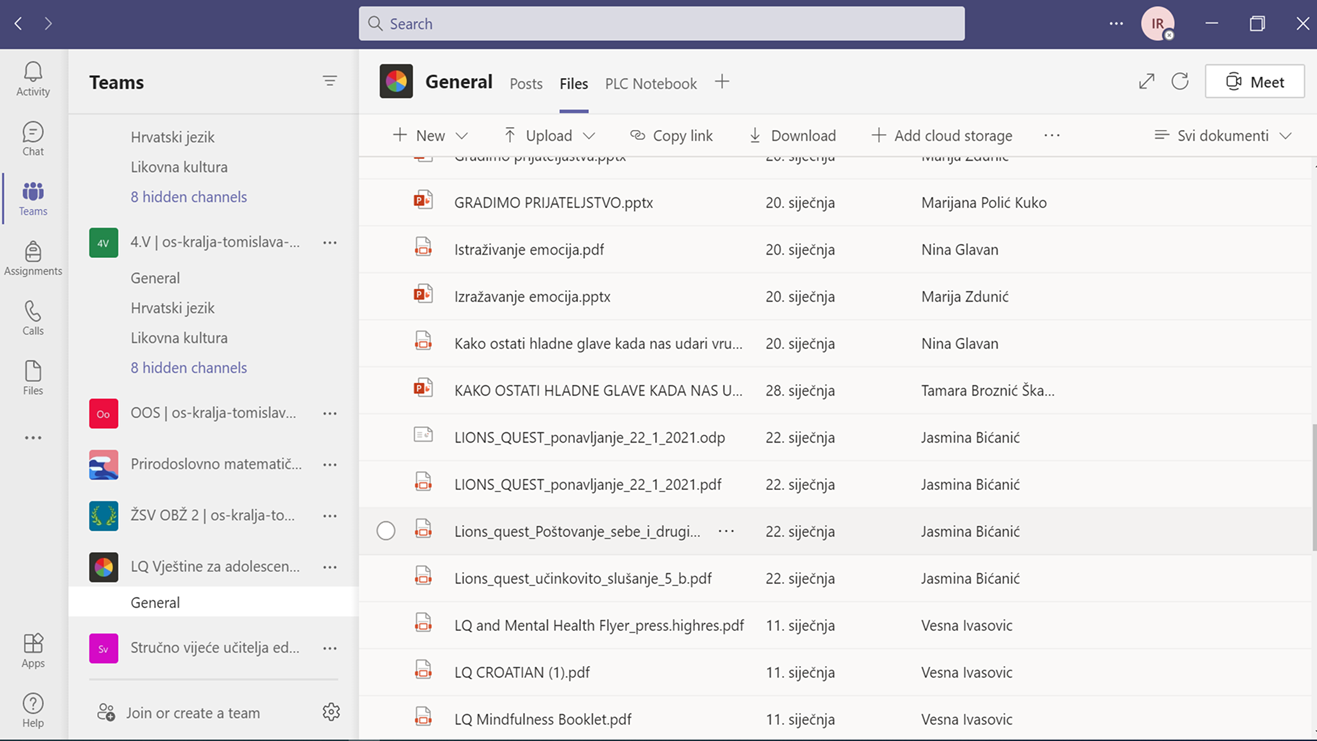 Povezivanje razrednika / stručnih suradnika
- Microsoft team
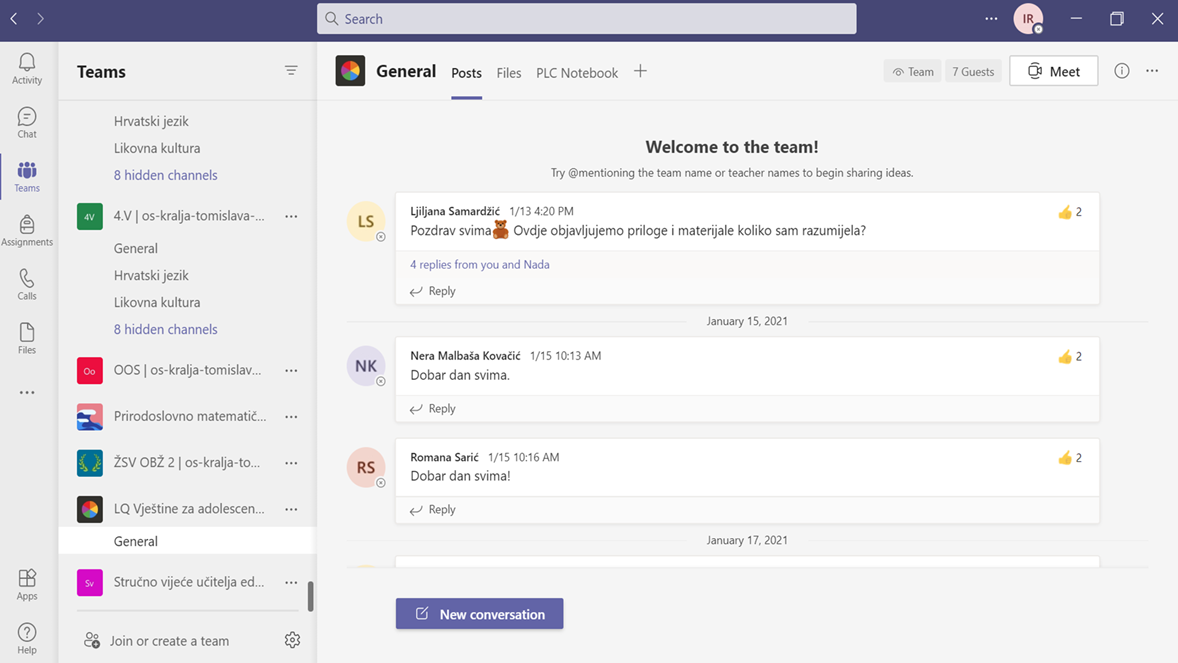 Iz perspektive učenika
Iz perspektive učenika
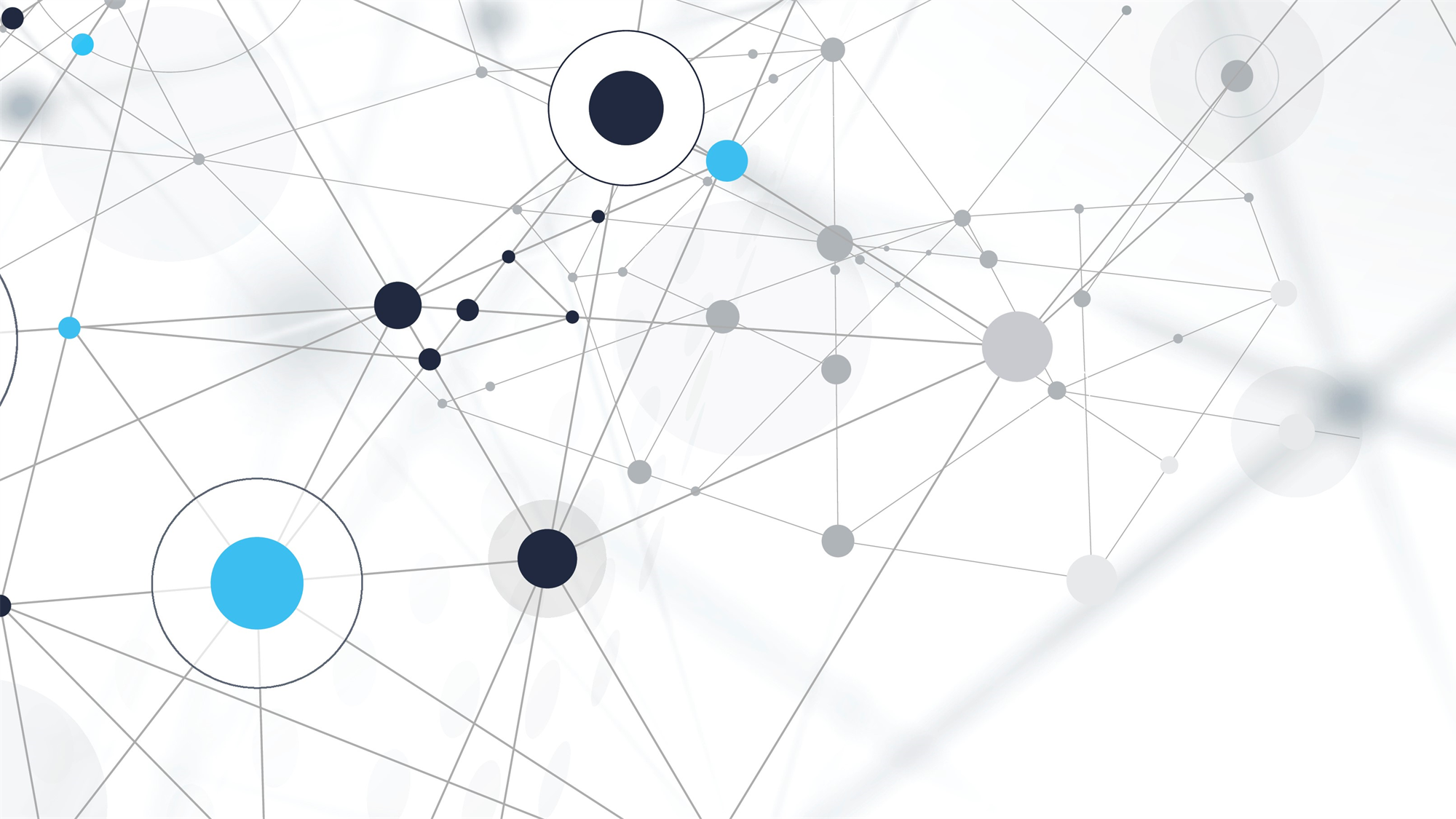 AZOO
Redoviti online sastanci s voditeljima ŽSV-a za preventivne programe
Podrška i poticanje
Kod nekih programa organizirali smo susrete praćenja (follow up) kao oblik supervizije, prikupljanja podataka i razmjene iskustava
Stvaranje timova za lakšu komunikaciju i dijeljenje materijala
Prikaz provedbe jednog od programa u pilot fazi
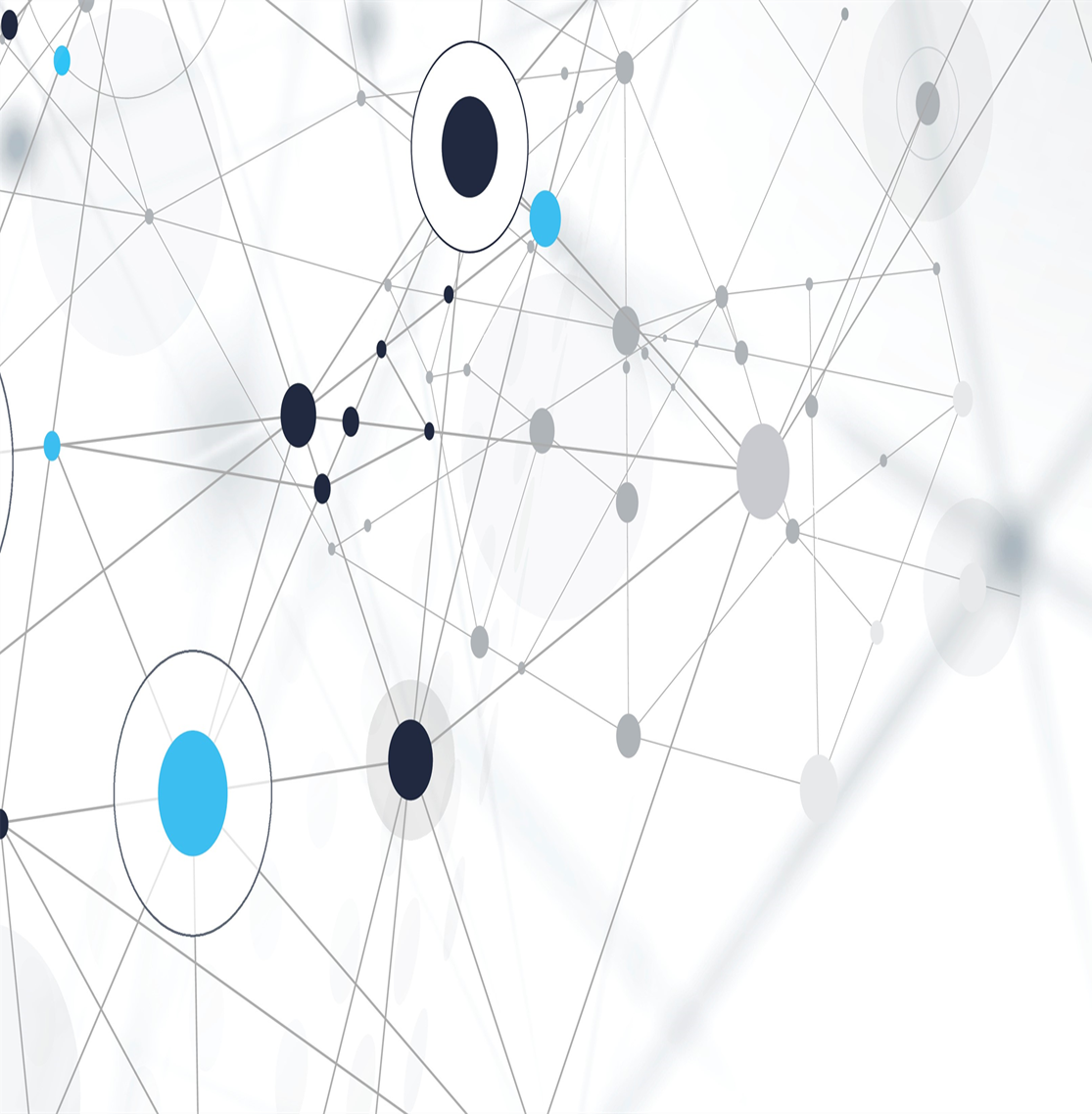